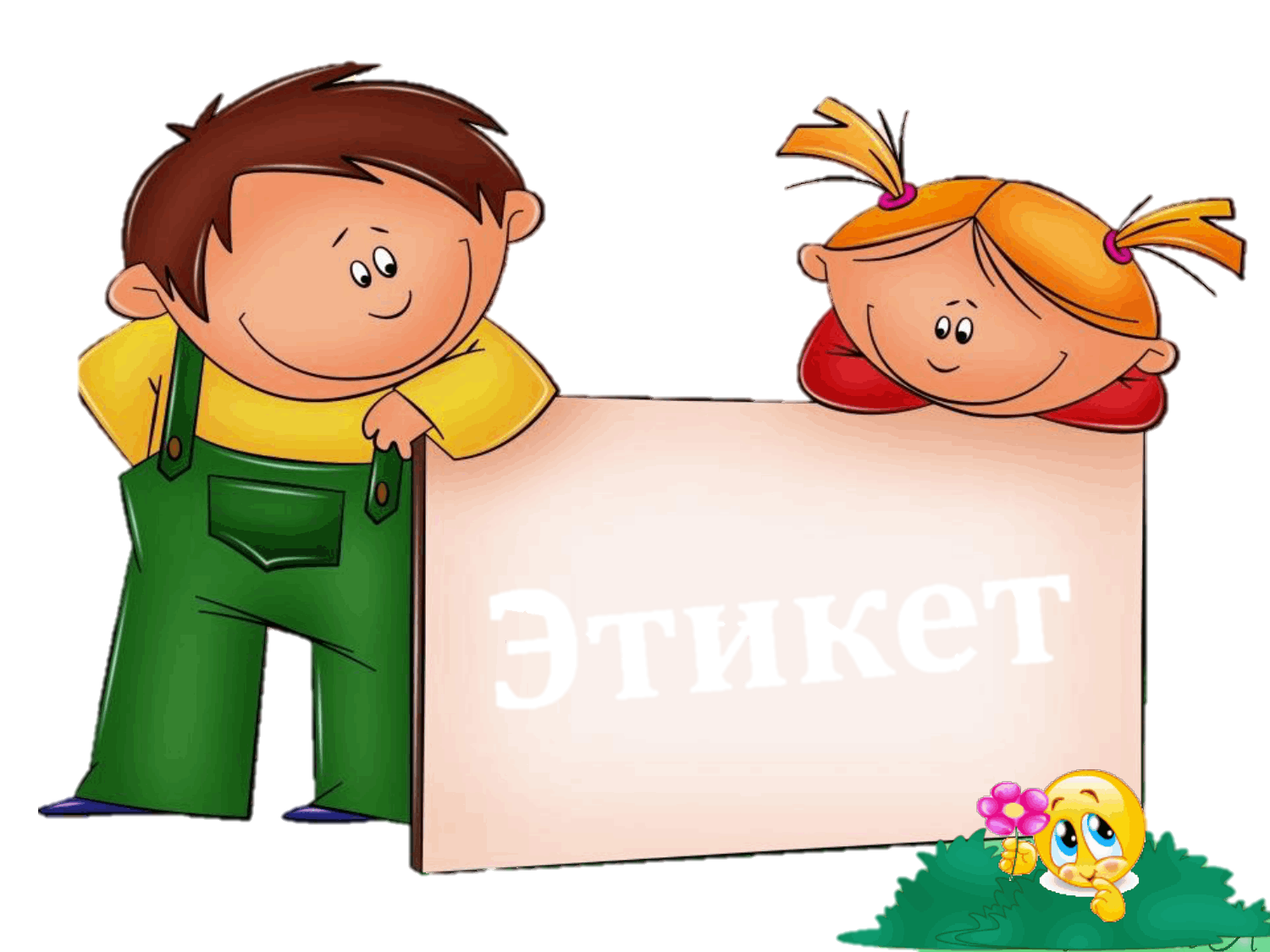 Главные положения речевого этикета (правила для разных социальных групп, частые нарушения и ошибки)
Учитель – логопед: Дорофеева И.А.
Речевой этикет — важная часть жизни любого сообщества. Делает общение понятным и приемлемым для представителей разных культур и социальных групп.
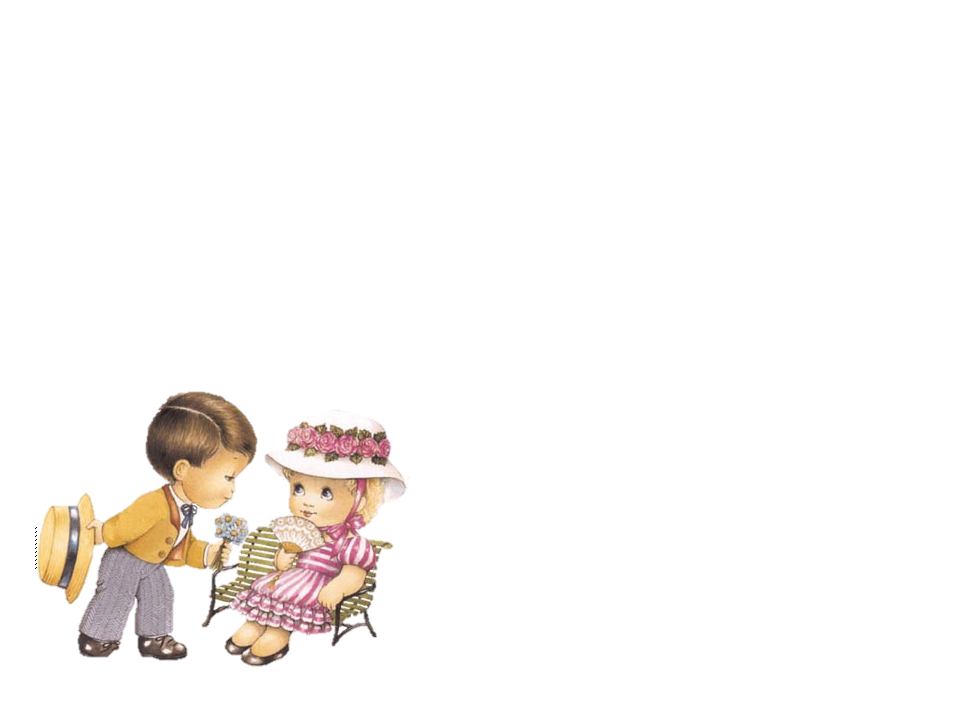 доктор филологических наук, советский  и российский лингвист, специалист по синтаксису современного русского языка; функциональной стилистике; культуре речи... Наталья Ивановна Формановская«Под речевым этикетом понимаются регулирующие правила речевого поведения, система национально специфических стереотипных, устойчивых формул общения, принятых и предписанных обществом для установления контакта собеседников, поддержания и прерывания контакта в избранной тональности».
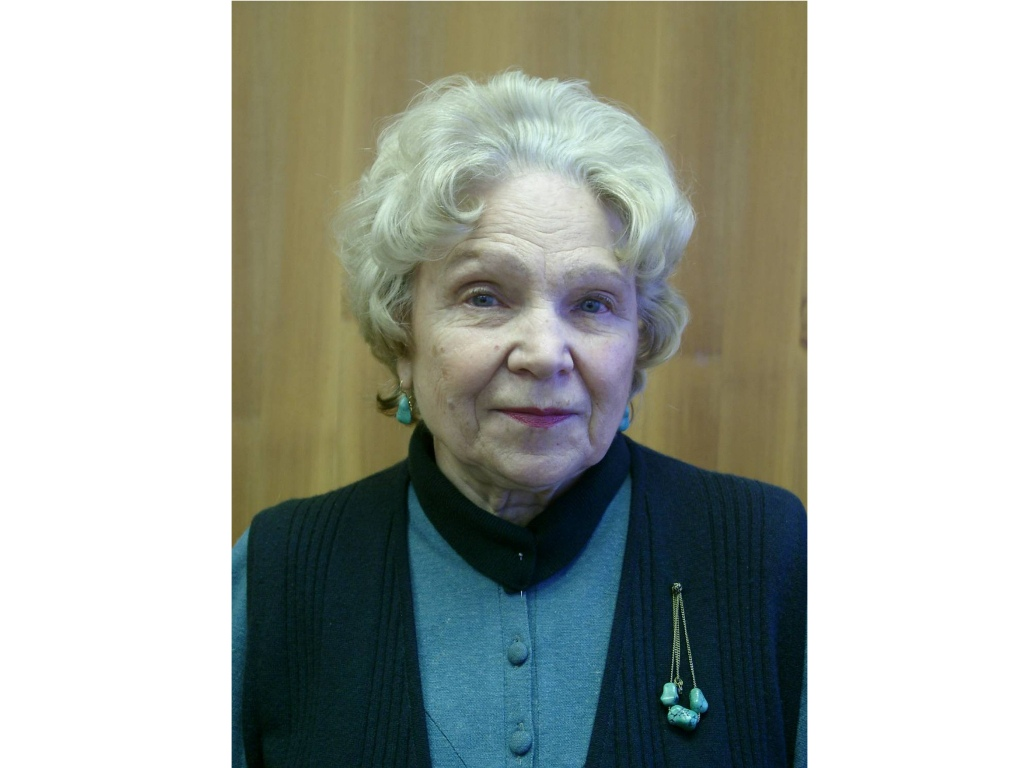 заслуженный профессор Ростовского университета, доктор филологических наук        Людмила Алексеевна Введенская«Под речевым этикетом понимаются разработанные правила речевого поведения, система речевых формул общения в избранной тональности''.
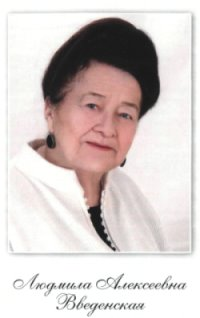 Правила речевого этикета для разных социальных группФакторы
нормы речевого этикета
принципы (средства общения) при любом типе коммуникации  Интонация речи -  может быть строго официальной, нейтральной, дружеской. Основной тон при строго официальных отношениях - спокойный, ровный, сдержанный.При менее строгих официальных отношениях – спокойный, доброжелательный, приветливый. Повышенный, напористый, безапелляционный тон свидетельствует о неверно избранной коммуникативной стратегии.Умение слушать собеседника.«Не слушать – это не только отсутствие вежливости, но и признак пренебрежения» - Оноре де Бальзак. Умение ценить время собеседников и слушателей.
формулы речевого этикета: приветствиеизвинение/прощение просьбауточнение благодарностьответ на благодарность согласие несогласиесожаление/сочувствие прощание.
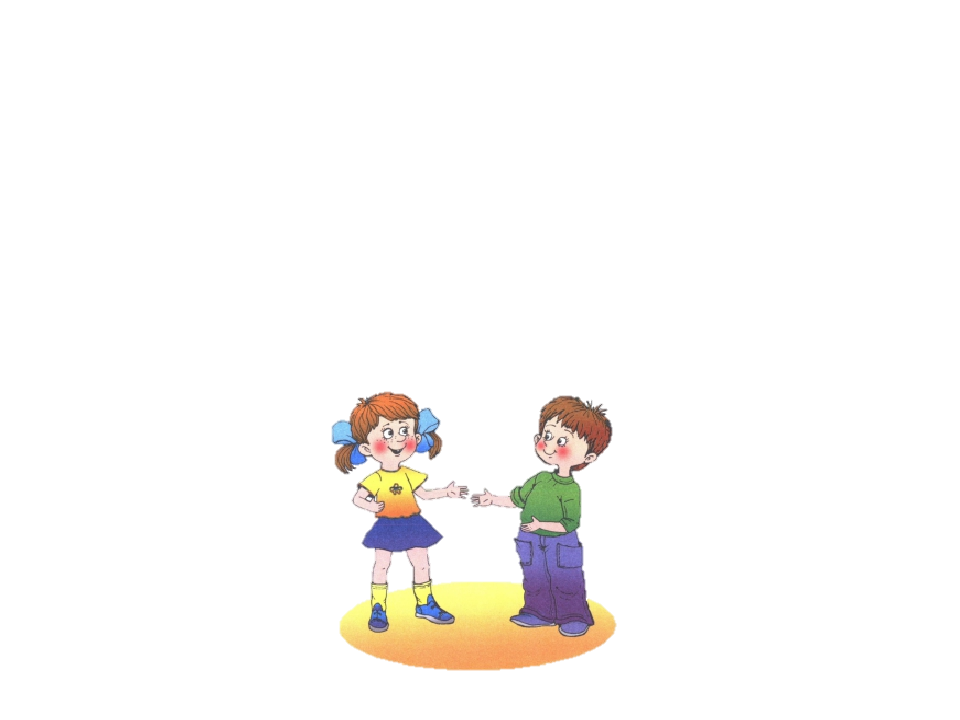 3 этапа любой беседы: начало: «Доброе утро!», «Привет!», «Здравствуйте!».                               Собеседники не знакомы: «Я бы хотел представиться…»,                             «Разрешите представиться…», «Позвольте с вами познакомиться…»                    и т. п.основная часть: зависит от ситуации, целей беседы и множества иных                              факторов.                              «У меня к вам есть просьба…», «Я хотел бы вас попросить…».                             Непременно используем «Пожалуйста».                             «Спасибо», «Благодарю вас».заключительная часть: «Всего доброго!», «До свидания!», «До скорой встречи»,                                           «До завтра».Следует учитывать:возраст, социальный статус, пол собеседника.
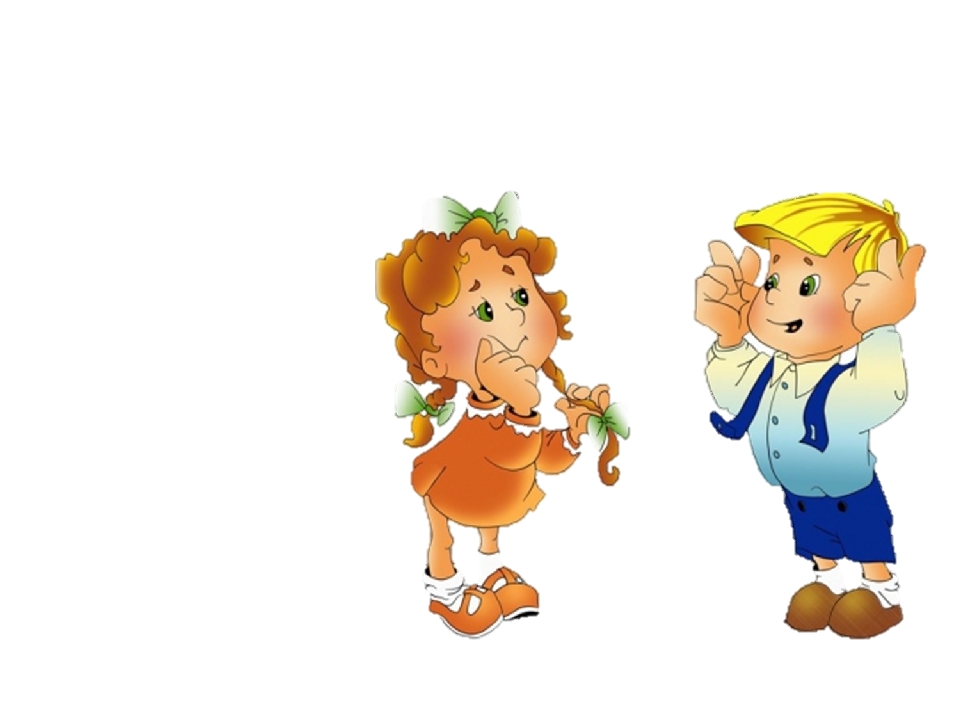 формулы обращения безличное обращениеа также формы «вы» и «ты»При выборе формулы обращения учитывать:насколько близки собеседники (не знают друг друга, плохо знакомы, являются хорошими приятелями);тип ситуации (в какой обстановке проводится беседа – официальной, полуофициальной, неофициальной);характеристику говорящего, адресата (учитываются пол, возраст, статус лиц);отношение к оппоненту (фамильярное, почтительное, нейтрально-вежливое).
Официальная обстановка, обращение к незнакомому или уважаемому человеку предполагает использование вежливого «вы» и называние человека по имени/отчеству. 
«Ты» - форма применяется по отношению к близким людям/приятелям (супругам, детям, друзьям).

Обращение к незнакомому человеку: «Простите…», «Не подскажете», «Позвольте узнать…», «Не могли бы вы помочь…», «Будьте добры, скажите…»

Категорически запрещено:
«Эй…»
«Слышь, подскажи, как пройти…» и пр.
Варианты основных формул обращенияспецифические обращения: - прямые слова-обращения, относящиеся непосредственно к конкретному лицу/лицам- именные обращения – произносить имя и отчество человека: Мария Ивановна – МарьИванна Фёдор Семёнович – ФёдСемёныч.В исключительных случаях допускается называние только фамилии при обращении к конкретному лицу:в армиишколев больницах.
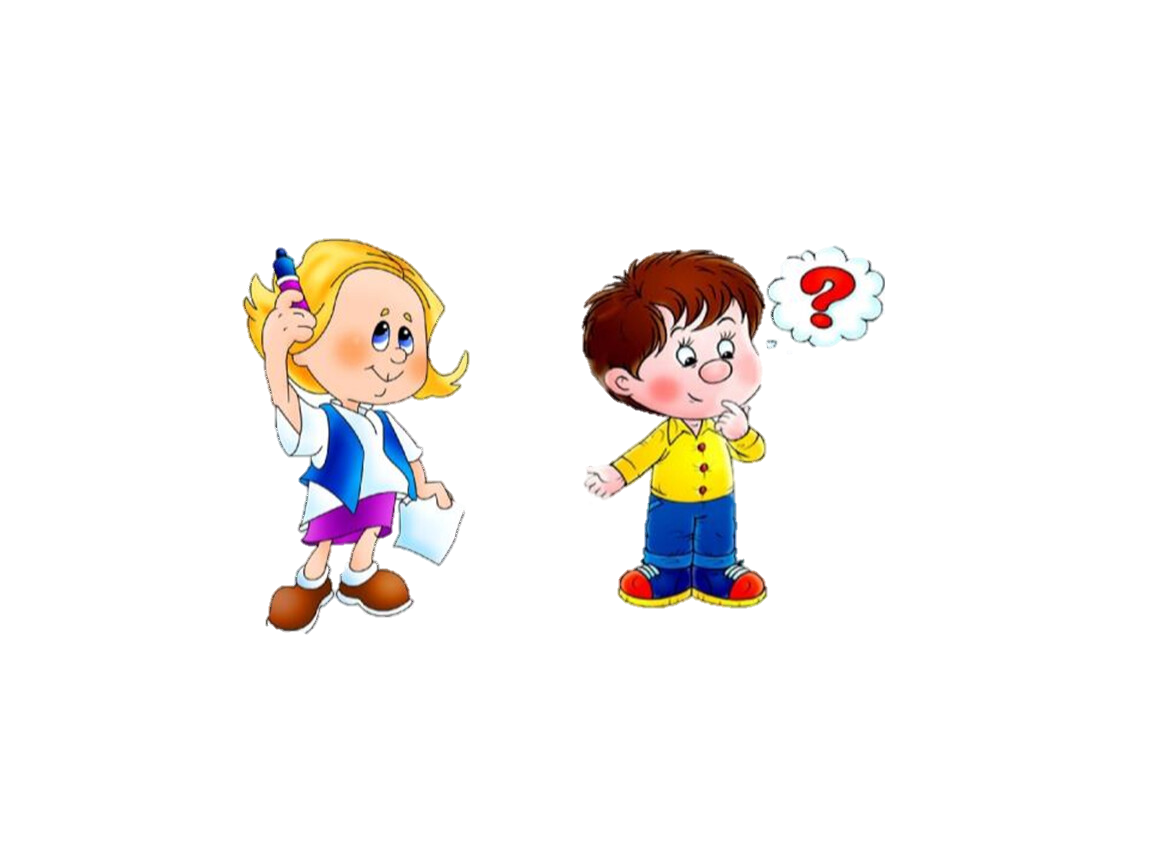 Формулы речевого этикетаПросьба – является речевым действием, побуждающим человека к выполнению определенных задач.Просьба может быть выражена в форме: приказа, требования, совета, рекомендации, мольбы, прощения, заявления, прошения/петиции.Приемы:- этикетного предварения: «Вы, наверное, очень заняты, но позвольте попросить...»- мотивировки просьбы: «Лишь вы в силах мне помочь»- основной части: «Вас не затруднит…?», «Окажите любезность…», «Простите, не могли бы вы…»Характер просьбы: категоричный, нейтральный, вежливый, сверх вежливый.
ИзвинениеФормулу «Извините» или «Простите» (иногда с добавлением вежливого «Пожалуйста») используют в случае совершения небольшого проступка (наступил на ногу, непреднамеренно толкнул).Формулы извинения:«Прошу прощения за поздний визит»«Извините, не подскажете, где находится…»«Простите, не могли бы вы пройти немного вперед?»
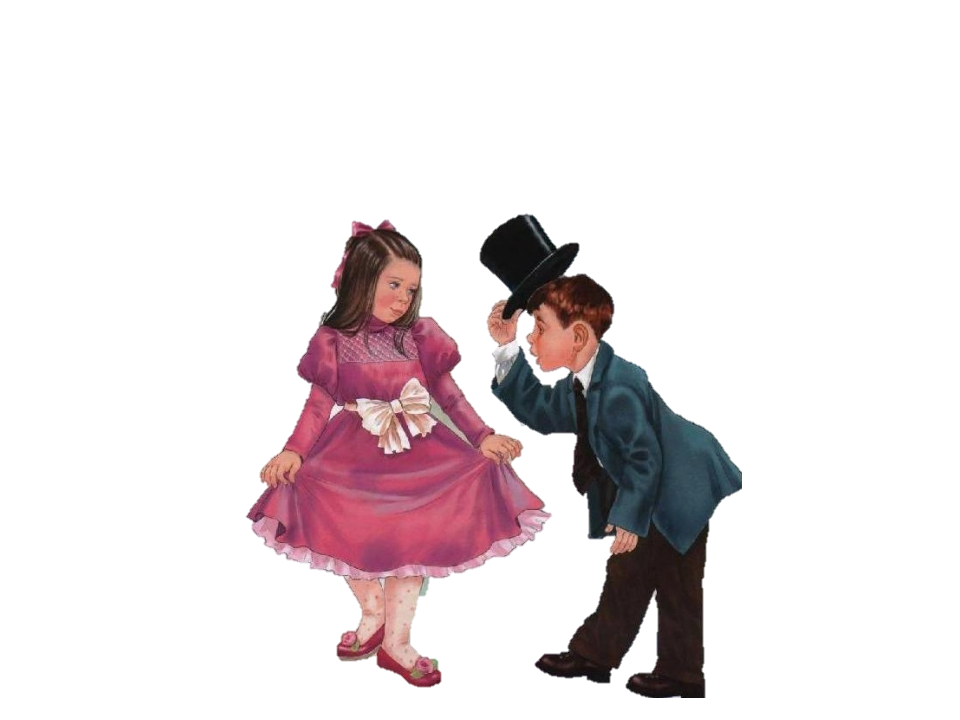 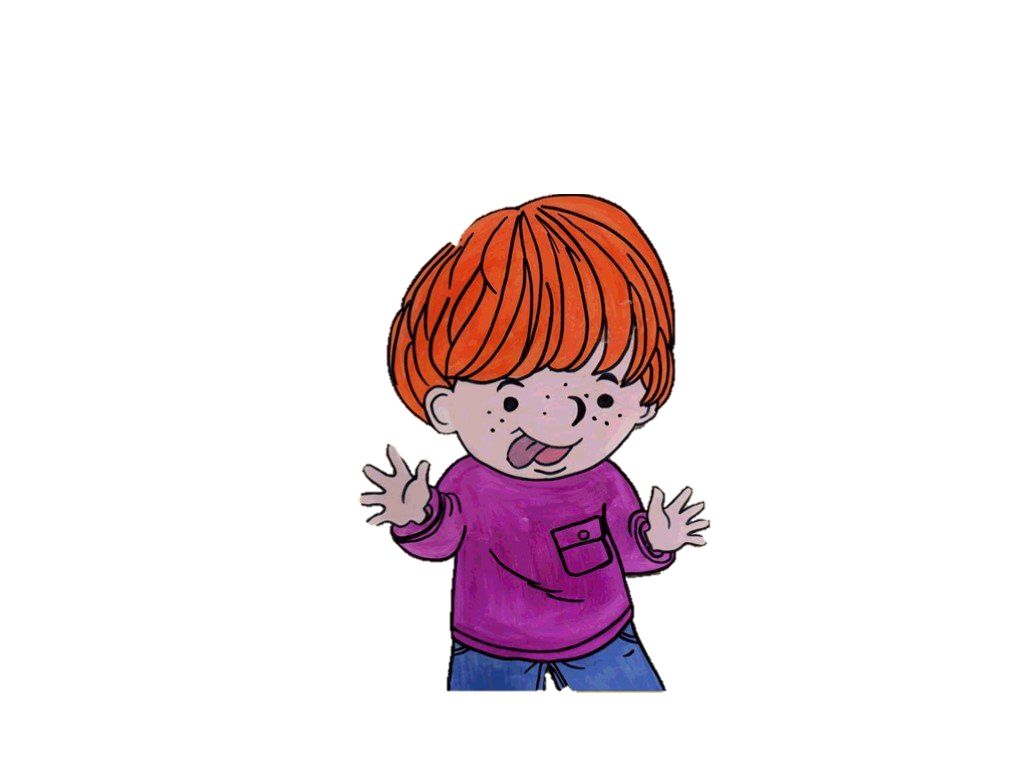 Нарушения этики речи- Игнорирование инициативы общения - Игнорирование инициативы общения- Нарушение принципа вежливости - Проявление необоснованного доминирования в разговоре- Злоупотребление временем и вниманием собеседника- Вмешательство в чужой разговор - Разглашение конфиденциальной информации
Частые ошибки речевого поведения

Нарушение ритуалов: не поздоровался, не поблагодарил, не извинился и пр.

Присутствие в речи жаргонизмов: «ваще», «чумовой», «улет» и т. д.

Сарказм, приказной тон, грубость, невежество, отсутствие эмпатии по отношению к собеседнику.

Упоминание о присутствующем человеке в третьем лице.

Использование неуместных выражений, сквернословие, употребление ненормативной лексики.
Табуированная лексика строго запрещена в деловом общении. - слова-паразиты: «ну», «это самое», «как бы», «так сказать», «там», «вот», «типа», «короче», «в общем», «то есть», «ээ-э», «мм-м» и др. - использование бранных слов (не обязательно табуированных)- употреблять книжную лексику: сложные, неясные для слушателя слова с абстрактным значением, слова-термины. - насыщение речи иностранными словами например: употребление слов «индифферентно» вместо «равнодушно», «диверсификация» вместо «разнообразие». стоит отказаться от слишком длинных предложений, - полезно делать небольшие паузы - использовать речевые формулы поддержания контакта например:  «вам, наверное, интересно узнать…», «вы, конечно, знаете…», «вам, возможно, известно…», «как видите…», «обратите внимание…» и т.п.
«Слово, словно стрела, пущенная из лука, попадая в цель, вонзается в душу и наносит ей рану. Стрелы брани влекут за собой гнев, если же слово вскрывает твое несчастье, то возникает и объемлет душу печаль. Стрела упрёка наносит рану, называемую стыдом. И хотя раны, нанесённые словами бескровны, но след их очень глубок»(Ахилл Татий - греческий писатель II века н. э.,).
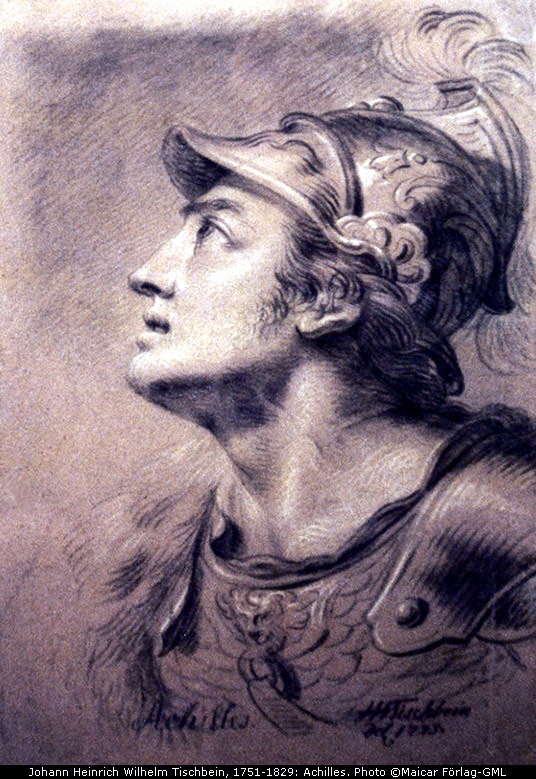 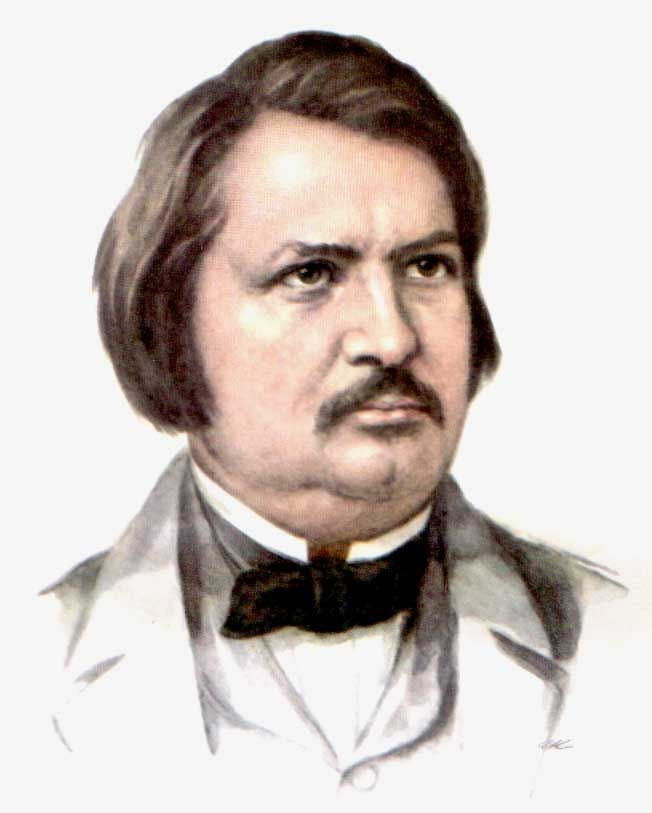 «Лёгкость ума и прелесть в разговоре являются либо даром природы, либо плодом воспитания, начатого в колыбели», – утверждал О. де Бальзак.
отрывок из стихотворения В. А. Солоухина  «Здравствуйте»- Здравствуйте! - Поклонившись, мы друг другу сказали.- Здравствуйте! – Что особого тем мы друг другу сказали? Просто «здравствуйте», больше ведь мы ничего не сказали, Отчего же на капельку солнца прибавилось в мире? Отчего же на капельку счастья прибавилось в мире? Отчего же на капельку радостней сделалась жизнь?Как видим, «здравствуйте» радует нас.
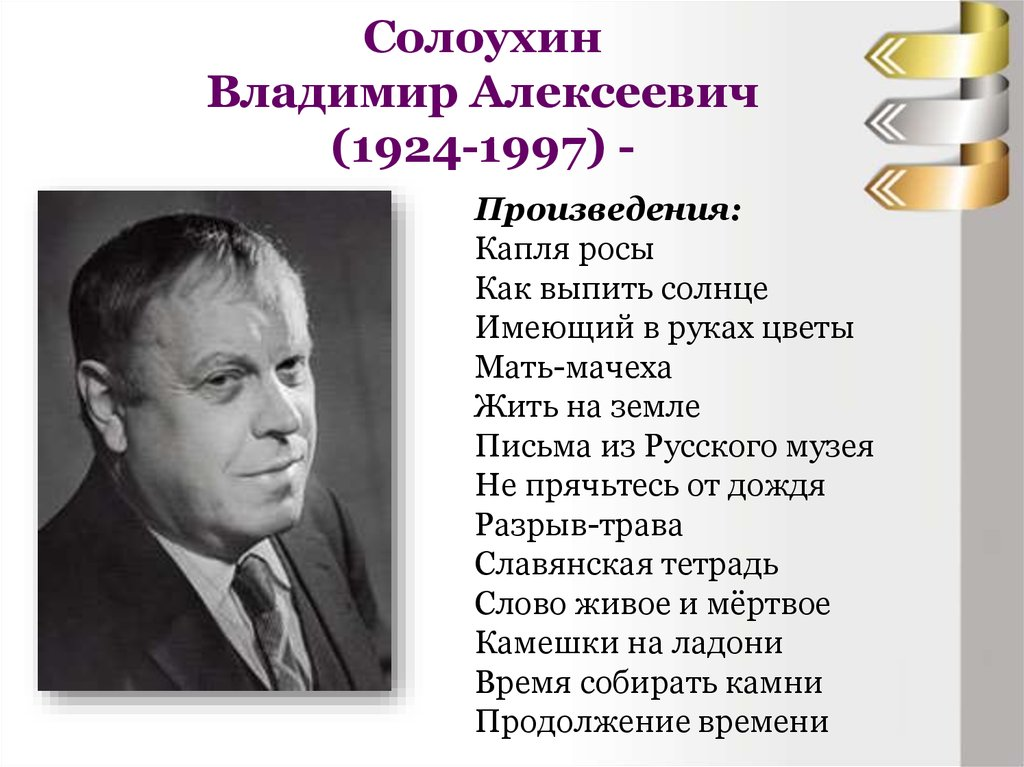 Спасибо за внимание!
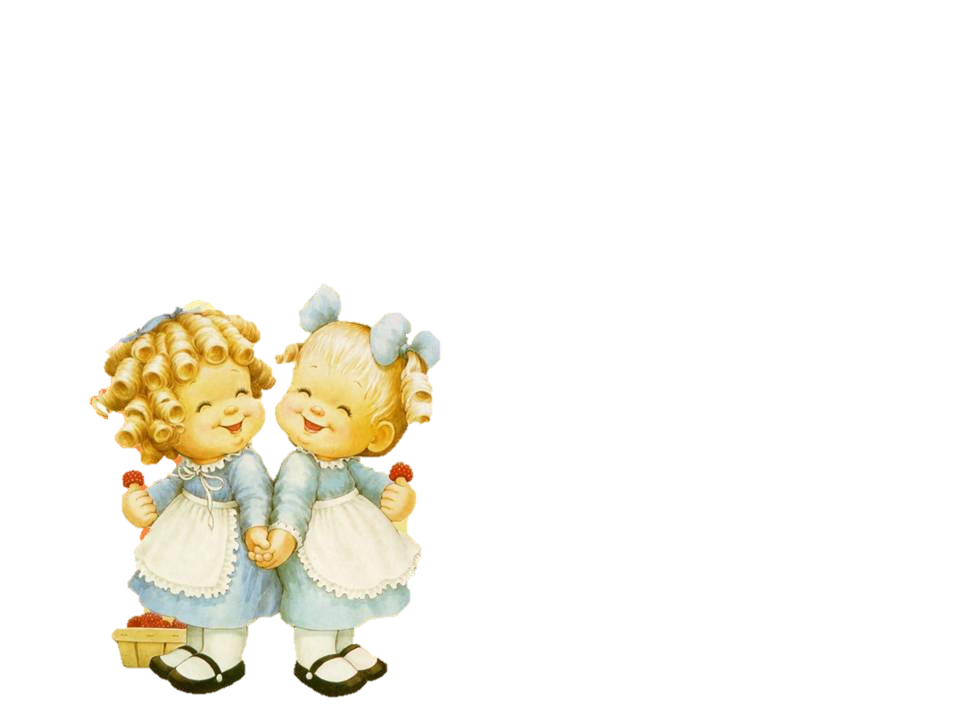